Beweegtuin Milheeze
Wie: Vraag vanuit bewoners, Initiatief Werkgroep zorg en welzijn

Wat: Beweegtoestellen
 
Waar: Grasveld achter Wooncomplex De Berken

Hoe: Financieel
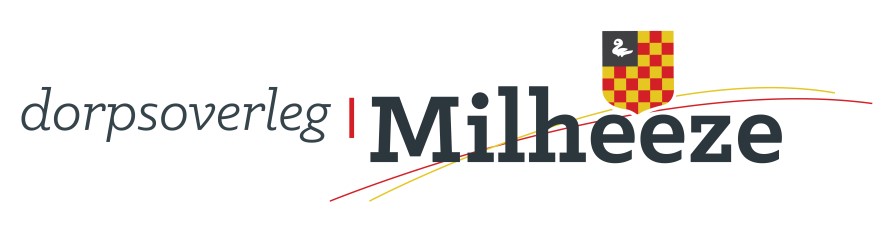 Wie: Werkgroep zorg en welzijn
In samenwerking met o.a. Fysio en ergo-therapeut,
Power Walking, basisschool de Kastanjelaar wordt gekeken
welke toestellen geschikt zijn voor een beweegtuin die voor
iedereen toegankelijk moet zijn, jong en oud!
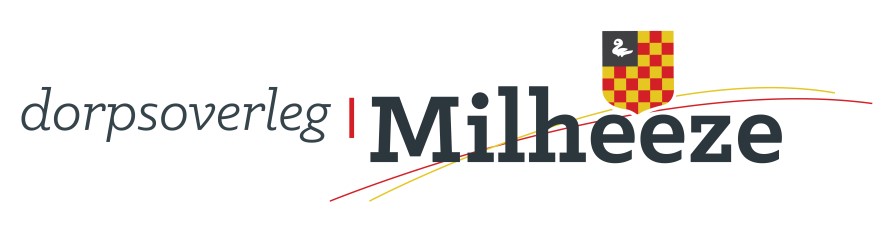 Wat: beweegtoestellen
Starten met  5 beweegtoestellen
Bijv. Roeimachine, Voetfiets, looptrainer.
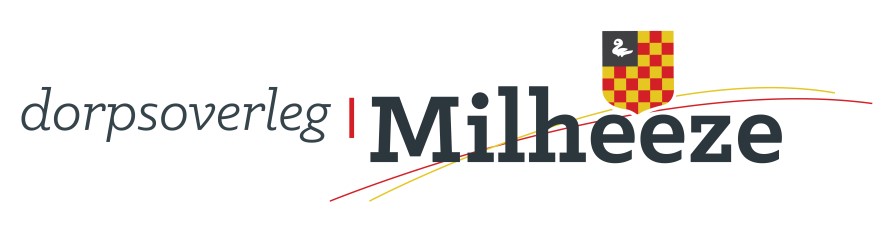 Waar: Grasveld achter Wooncomplex De Berken
Grasveld achter wooncomplex de Berken
Beweegtoestellen
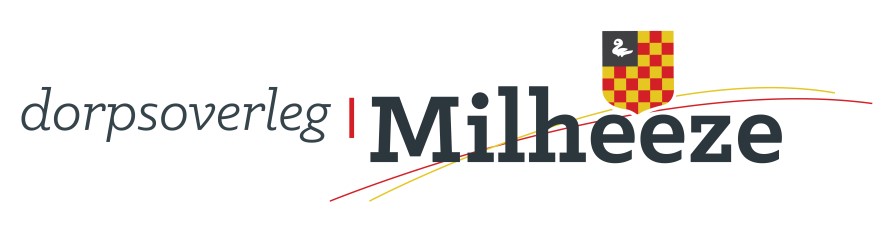 Hoe: Financieel
Diverse fondsen aangeschreven
Toezegging van het Coöperatiefonds Rabobank Peel Noord
Wij staan ook vermeld op de Rabo Club kas campagne, dus STEM OP:
 Werkgroep Zorg en Welzijn / Beweegtuin
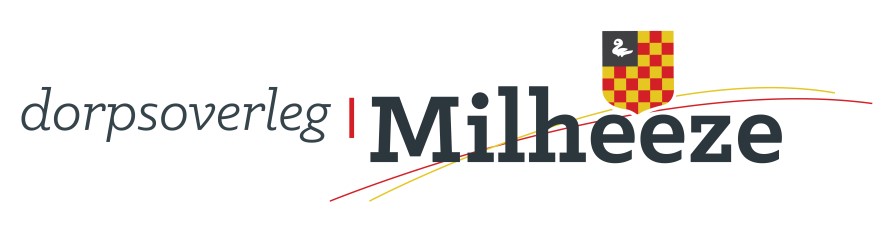